En sunn talestemmeMaria Rosanna Wennersten
God stemmekvalitet kan defineres som resultatet av en optimal bruk av stemmeorganet for å oppnå maksimal akustisk produksjon med minst mulig muskulær anstrengelse.

(Laukkanen, 1995).
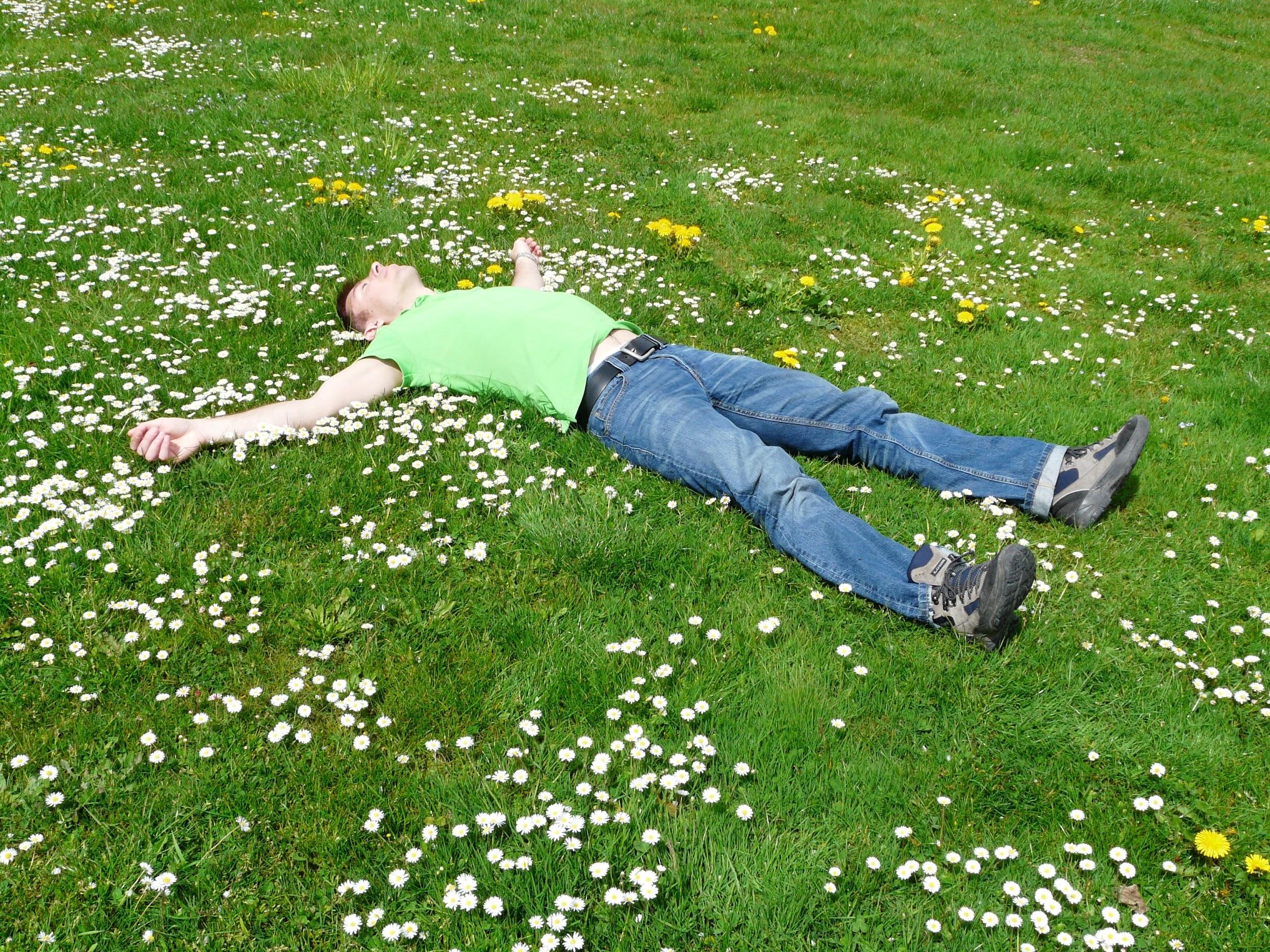 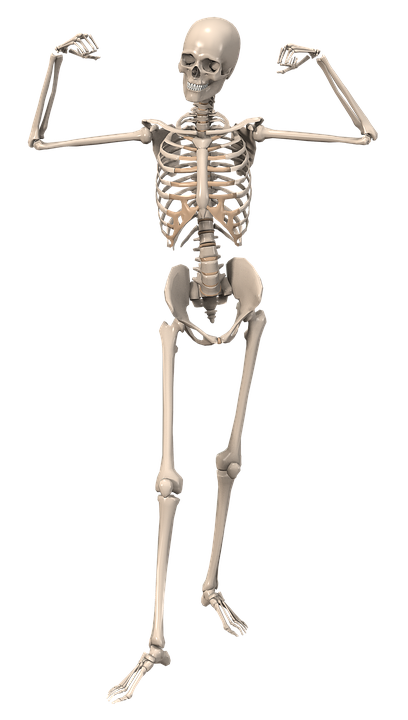 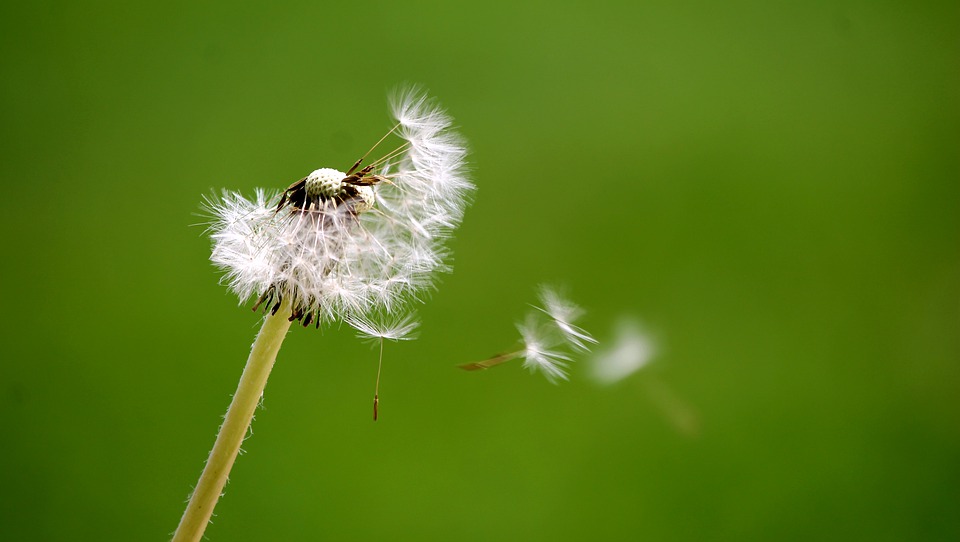 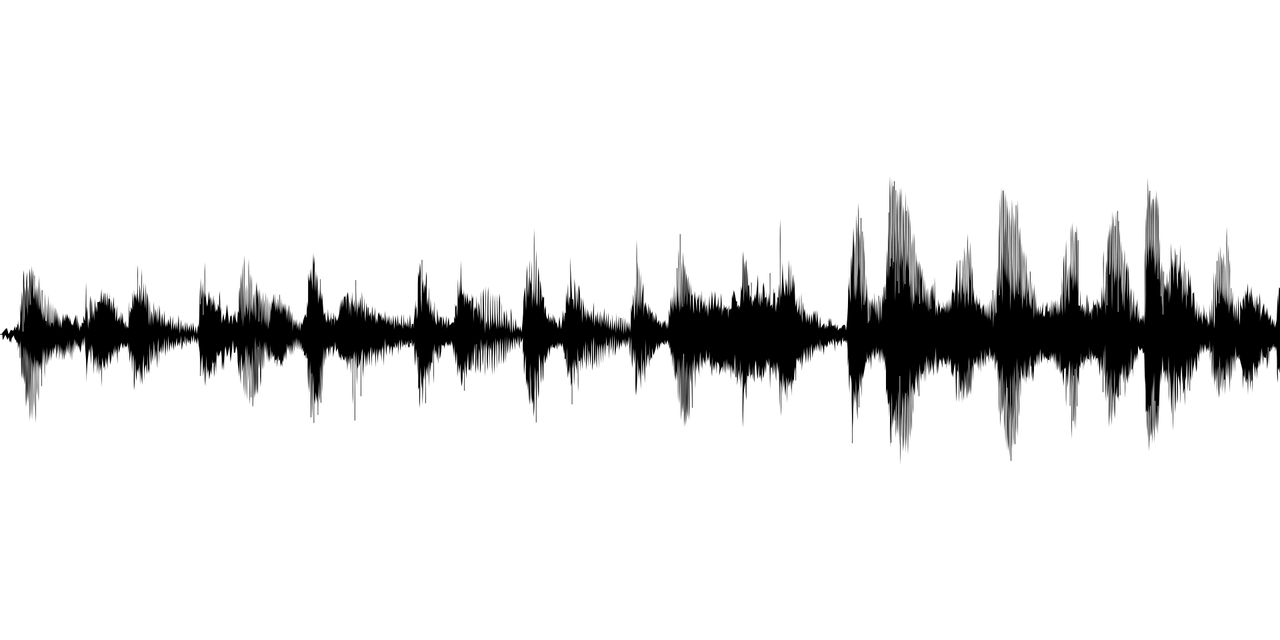 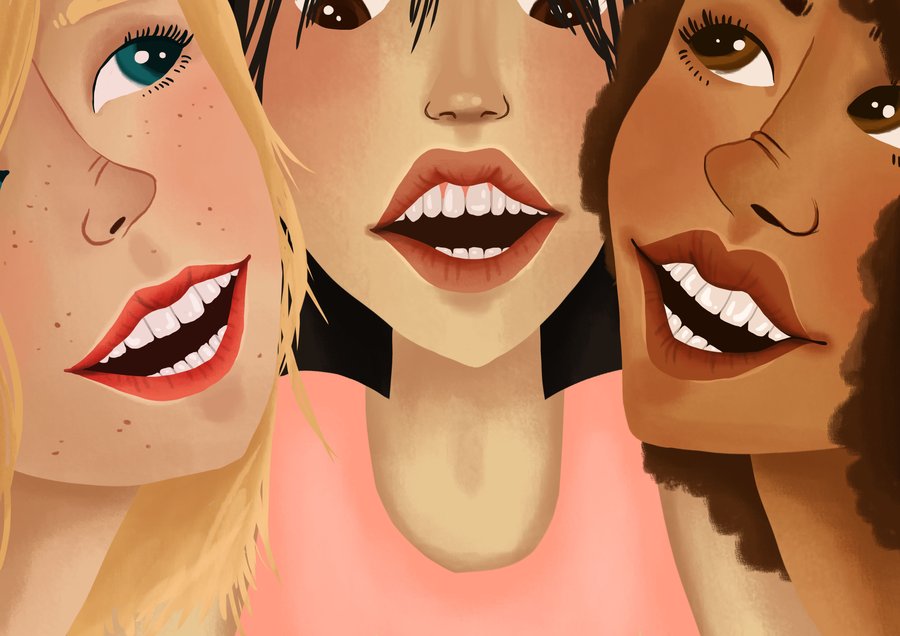 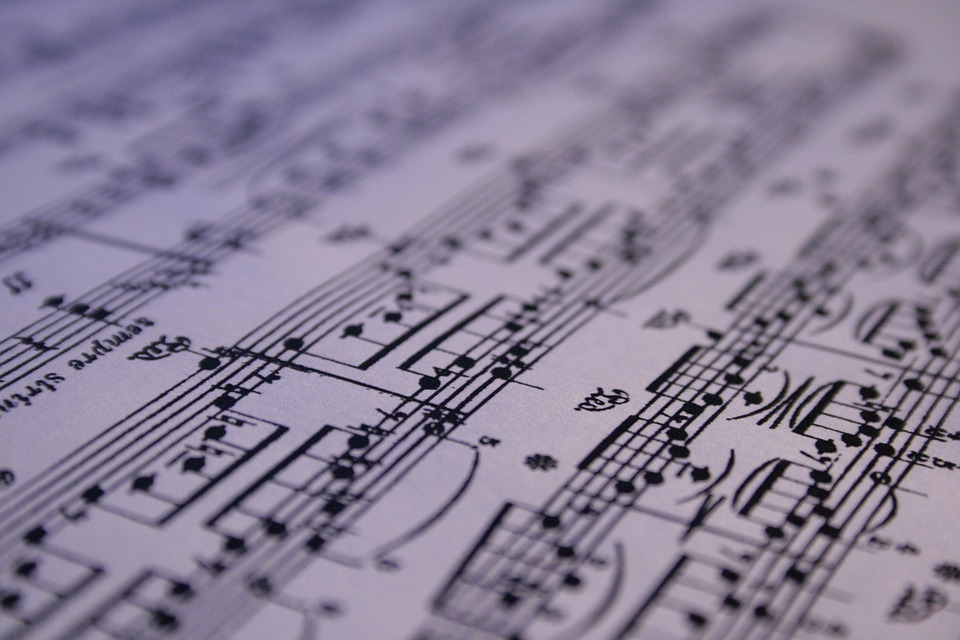 Avspenning
Levende språk
Bevisstgjøring
Skjelettstabling
Artikulatorer
Pust
Stemme